PCEA RUIRU SACCO MEMBERS TRAINING
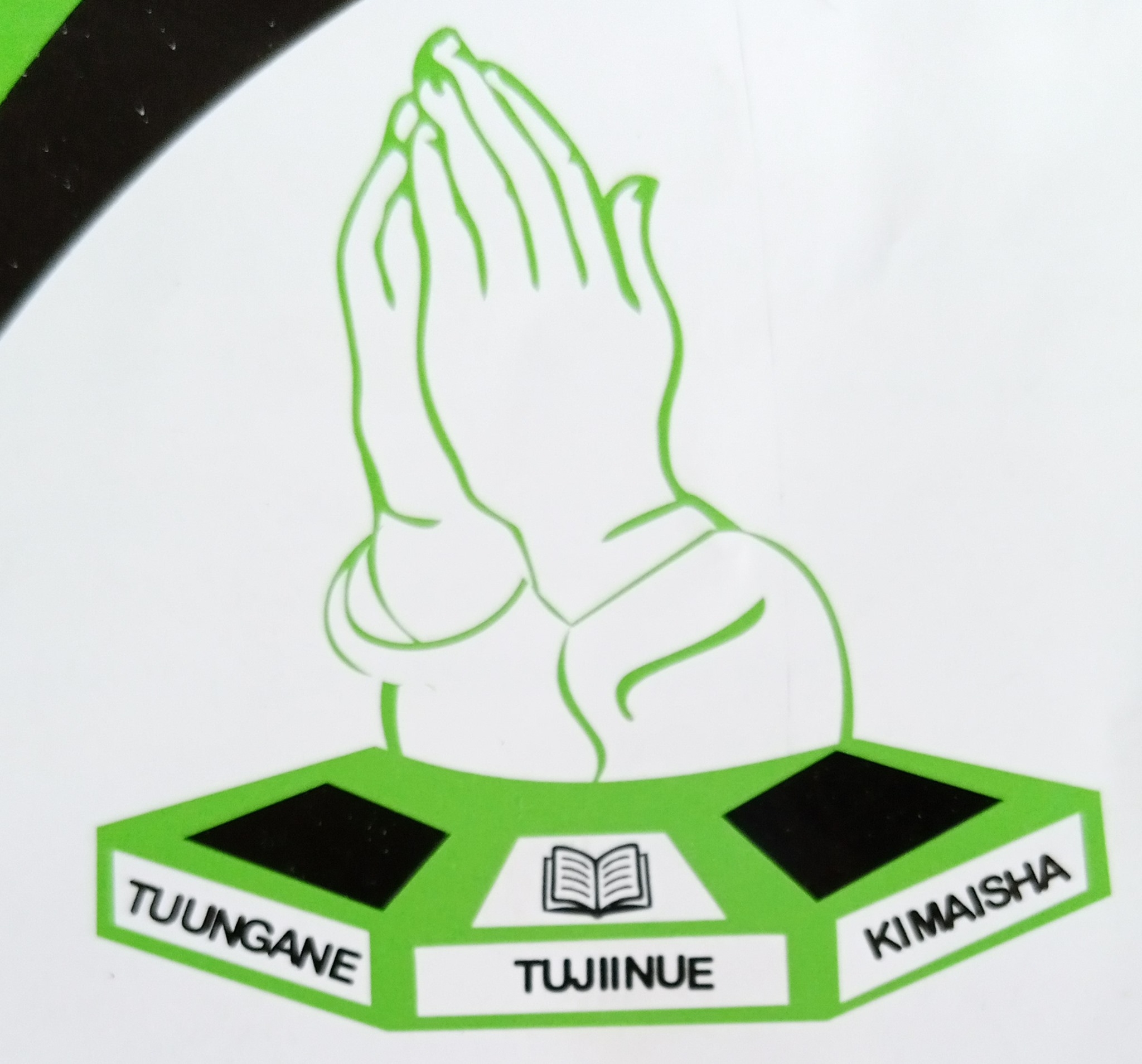 HOW TO JOIN
New Members;
Fill an application form and attach two passport size photographs and a copy of national identity card.
A copy of KRA Pin certificate.
When joining members contribute a minimum of ksh. 3300.
Minimum contribution of ksh. 500 per month.
Minimum share capital of sh. 10,000. A member must pay ksh. 2000 when joining and the balance of ksh. 8000 to be paid within 6 months.
Benevolent fund of ksh. 300 (paid once annually).
HOW TO JOIN
Re-joining Members;
Payment of a re-joining fee of ksh. 1000 for you to retain your membership number.
COMPANY
A valid registration certificate
Copy Company memorandum of article of association
Copy Certification of incorporation.
Copy of the minutes
KRA PIN CERTIFICATE
Introductory Letter from ministry of gender and social services for groups
When joining to pay Share contribution of Ksh. 2,000 and to pay the balance of ksh. 28,000 in 6 months’ time
Registration fees Ksh. 1,000
Minimum deposit of 2,000 per month
REGISTERED GROUPS
A valid registration certificate
At least seven members should be members of the Sacco.
Copy of minutes
Introductory Letter from ministry of gender and social services for groups
KRA pin certificate.
When joining to pay Share contribution of Ksh. 2,000 and to pay the balance of ksh. 28,000 in 6 months’ time
Registration fees Ksh. 1,000
Minimum deposit of 2,000 per month
PRODUCTS
SAVINGS PRODUCTS
NON-WITHDRAWABLE DEPOSITS
Minimum savings of ksh. 500 per month.
A fine of ksh.50 for every month a deposit is not made.
Loans are issued against non-withdrawable deposits.

TERM DEPOSITS
Savings is done anytime.
Withdrawal can be done once a month.
PRODUCTS
SAVINGS PRODUCTS

Holiday Savings Account
Holiday savings account enable members to save for their holidays.
Withdrawal should be done once a year.
Saving can be done daily.
Interest at 5% per annum on prolata.
PRODUCTS
SAVINGS PRODUCTS
Elimu Bora Savings Account
This account enable members to save for educational needs of their children/dependents.
Withdrawal should be done once after six months.
Deposit can be done daily.
Interest at 5% p.a. on prolata.
PRODUCTS
BENEVOLENT FUND
This is a ksh. 300 welfare fund which is Contributed by every member in first day of the year. In the event that a misfortune occurs where a member dies the family will be given Ksh. 30,000 for burial preparation by the Sacco.
PRODUCTS
LOAN PRODUCTS
For one to qualify for a loan product a member must have met the following;
•	Saved for a period of not less than six months. 
•	 Clear purpose of the loan MUST be stated. 
•	Good credit history.
•	Must show the ability to pay the loan without default.
•	Attach bank statement or pay slip. 
•	Attach ID AND KRA Document.
•	A member must pay for credit referencing.
•	All loans except self-guaranteed loans MUST BE secured by at least 3 guarantors or/and a collateral.
•	Loan forms must be submitted before 5th of every month
LOAN PRODUCTS
NORMAL LOAN
Maximum amount is three times of your deposits.
For loans less than ksh. 100,000 maximum repayment period is 24months.
For any amount above ksh. 100000 the maximum repayment period is 36 months.
Interest rate 1 % of the loan on reducing balance per month.
LOAN PRODUCTS
EMERGENCY LOAN

Maximum repayment period of 12 months (1year).
Interest rate is 1.15 % of the loan reducing balance per month.
Maximum amount is Ksh 100,000.
Processed within a day
LOAN PRODUCTS
SCHOOL FEES LOAN

Maximum repayment period of 12 months (1year). 
Interest rate is 1.15 % of the loan on a reducing balance per month.
Maximum amount up to 3 times of your deposits.
Attach fees structure
LOAN PRODUCTS
QUICK FIX

Maximum repayment period of 4 months.
Interest rate is 5% per month on a reducing balance
Maximum amount Ksh 10,000.
Processed within a day
LOAN PRODUCTS
M-CASH
This is a mobile loan
Repayable within 1 month
Maximum amount ksh 10,000
Interest rate 5% upfront
SUPER LOAN
Maximum Repayment period of 48 months (4year).
Interest rate is 1.2 % of the loan on reducing balance per month.
Maximum amount up to 4 times of deposits.
Must have a minimum deposit of ksh 200,000 
Must not be the first loan
Minimum loan applicable is ksh 800,000
LOAN PRODUCTS
SELF-GUARANTEED LOAN
Must not have guaranteed any loan
Apply 75% of deposits as a loan
No guarantor required
Types of loans under self-guaranteed; Normal loan, Super loan, Emergency loan, Quick fix, School fees Loans. 

SHARE CAPITAL / DEPOSIT BOOST LOAN
Maximum repayment period of 12 months
Interest rate of 1% per month on reducing balance
No guarantors are required
Applied amount will go toward increasing your share capital or deposit
LOAN PRODUCTS
INSURANCE LOAN
It is a loan to pay for insurance premiums including; Motor vehicle, medical, business, stock, buildings, life
 Interest rate is 1.5 % per month on a reducing balance
Maximum repayment period is 12 months
PAMOJA LOAN
Loan granted to corporate members/ groups
Maximum loan amount is 5 times of your deposits.
Maximum repayment period of 60 months(5years).
Interest rate is 1.2 % reducing balance.
Loan granted to corporate members for development purposes such as buying land, construction, purchase of equipment, vehicles, etc.
LOAN PRODUCTS
TOP UP LOAN
This is a top up facility which rides on either the super loan or normal loan
To qualify for the loan, the member must have paid the previous for a period of at least 6 months, i.e. either super loan or normal loan.
A top up fee of 5 % will be charged on the outstanding loan balances.

ASSET FINANCING LOANS
Interest is charged at a rate of 1.5 % per month on reducing balance method.
No guarantors are required.
ASSET FINANCING LOANS
MOTORBIKES AND TUKTUK
Finance 60% of the value (must be new).
Interest rate is 1.5 % on reducing balance.
A pro forma invoice from the supplying organizations with the details of the asset and price.
Sacco will do an independent valuation to ascertain the price.
Repayment period is 24 months.
Comprehensive insurance cover.
Installation of tracking system.
Car transfer done to PCEA RUIRU SACCO but upon finishing loan repayment transferred back
Driver must have a valid driving license.
ASSET FINANCING LOANS
CAR LOAN
Finance up to 60 % vehicle with less than 10 yrs. from manufacturing date but 30-50% for vehicles with more than 10yrs from the date of manufacturing.
A pro forma invoice from the supplying organizations with the details of the asset and price.
Sacco will do an independent valuation to ascertain the price.
Repayment period is 36 months.
Interest rate is 1.5 % on reducing balance.
Comprehensive insurance cover.
Installation of tracking system.
Car transfer done.
ASSET FINANCING LOANS
FURNITURE AND ELECTRONICS
Finance up to 60% of the value.
Maximum Repayment period is 18 months.
A pro forma invoice from the supplying organizations with the details of the asset and price.
	Sacco will do an independent valuation to ascertain the price.
Insurance cover on the item.
ASSET FINANCING LOANS
LAND LOAN   
Finance up to 80 % of the value.
Sacco will do an independent valuation to ascertain the price.
Must have a clean title deed.
Sacco will do an independent valuation to ascertain the price.
Asset must be charged.
Search to be done
Building plan must have been approved by the relevant authority.
All Government and local authority fees must have been paid.
Spouse consent in case of family property.
THANK YOU